Research design
Dr. Israa Al-Rawashdeh MD,MPH,PhD
Faculty of Medicine
Mutah University
Research
What is research?
‘A systematic and unbiased way of solving a problem (by answering questions or supporting hypotheses) through generating verifiable data.’
Overview of the research process
Research process consists of series of actions or steps necessary to effectively carry out research and the desired sequencing of these steps.
Overview of the research process
Research process consists of series of actions or steps necessary to effectively carry out research and the desired sequencing of these steps.
(1) Formulating the research problem; 
(2) Extensive literature survey;
(3) Developing the hypothesis; 
(4) Preparing the research design; 
(5) Determining sample design;
(6) Collecting the data;
 (7) Execution of the project;
 (8) Analysis of data; 
(9) Hypothesis testing;
(10) Generalisations and interpretation, and
 (11) Preparation of the report or presentation of the results,
i.e., formal write-up of conclusions reached.
Design: a set of instructions for the researcher; to gather and analyze data in certain ways that will control who and what are to be studied. Thus, the choice of design is made when the question is finalized.
Each design has its own applicability depending on the problems and objectives of the study.
 Important consideration – to minimize possible errors and maximize the reliability and validity of data.
Descriptive or Analytic Studies?
Descriptive studies 
Generate hypotheses 
Answer what, who, where, and when

Analytic studies 
 Test hypotheses 
Answer why and how
DEFINITION AND CHARACTERISTICS OF DESCRIPTIVE STUDIES
Descriptive Studies
These are a type of observational studies where in the investigator observes the events occurring in the population without doing any interruption or manipulation.
Most common method used in researches.
Characterize who, where, or when in relation to what (outcome) (PPT)
Person: characteristics (age, sex, occupation) of the individuals affected by the outcome
 Place: geography (residence, work, hospital) of the affected individuals
 Time: when events (diagnosis, reporting; testing) occurred
They form the first step in identifying risk factors. Provide clues for generating hypothesis. In these studies there is no formal comparison groups. What caused the prevailing conditions is not emphasized
Ecological studies
Ecological studies: descriptive studies that examine populations, or groups, as the unit of observation.
The types of measures in ecological studies are aggregates of individual-level data. 
Ecological studies are particularly useful to conduct when individual-level data would either be difficult or impossible to collect, such as the effect of air pollution or of legislation. 
Examples of the use of ecological studies include:
Correlating population disease rates with factors of interest, such as healthcare use
Demonstrating  mortality rates
Comparing the prevalence of a disease between different regions at a single point in time (geographical studies) and studying group-level effects (for example, the correlation between deaths rates from cardiovascular disease and cigarette sales per capita).
Strengths of ecological studies include:
Ecological studies often make use of routinely collected health information, such as a country’s episode statistics or infectious disease notifications, so their principal advantage is that they are cheap and quick to complete. 
Exposure data often only available at area level.
Group level exposure estimates may be more accurate than individual level measures (e.g.salt intake)
Useful to monitor population health so that public health strategies may be developed and directed;
Limitations of ecological studies include:
Potential for systematic differences between areas in recording disease frequency. For example there may be differences in disease coding and classification, diagnosis and completeness of reporting between different countries.
Potential for systematic differences between areas in the measurement of exposures.
Lack of available data on confounding factors.
Measures of exposure are only a proxy based on the average in the population. Caution is needed when applying grouped results to the individual level (ecological fallacy).
Ecological fallacy
The ecological fallacy is an error in the interpretation of the results of an ecological study, where conclusions are inappropriately inferred about individuals from the results of aggregate data. 
The fallacy assumes that individual members of a group all have the average characteristics of the group as whole, when in fact any association observed between variables at the group level does not necessarily mean that the same association exists for any given individual selected from the group.
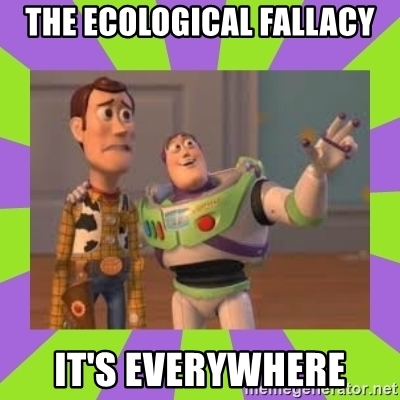 EXAMPLE of Ecological study
An ecological study examining diet and sunlight as risks for prostate cancer mortality. (Colli JL, Colli A. International comparison of prostate cancer mortality rates with dietary practices and sunlight levels. Urologic Oncology 2006:24;184-194. )
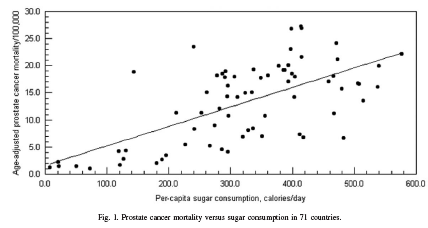 Case reports
Definition
An article that describes and interprets an individual case, often written in the form of a detailed story. Case reports often describe:
Unique cases that cannot be explained by known diseases or syndromes
Cases that show an important variation of a disease or condition
Cases that show unexpected events that may yield new or useful information
Cases in which one patient has two or more unexpected diseases or disorders
Case reports are considered first line of evidence, because they are where new issues and ideas emerge.
Example of case report
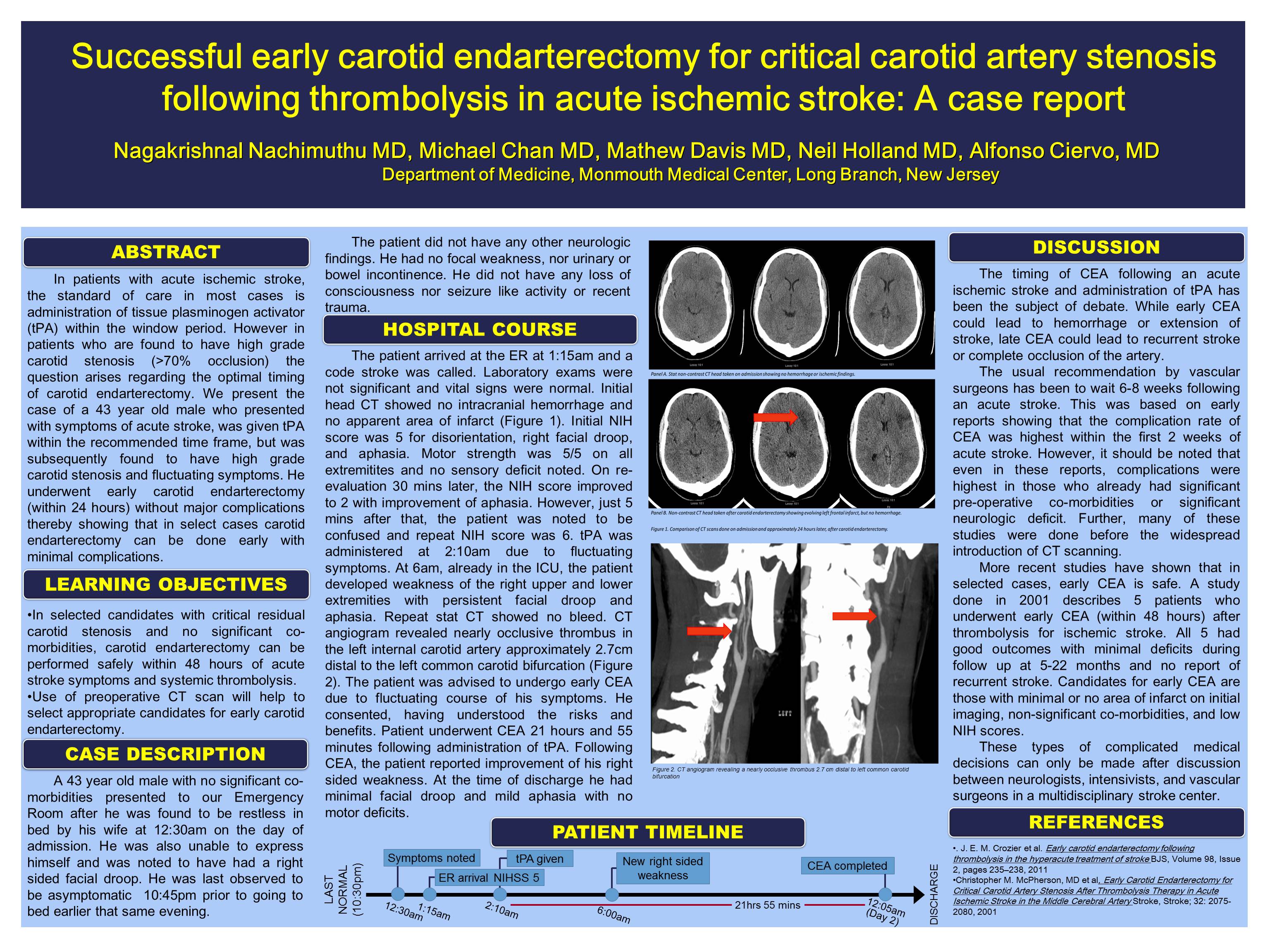 Strengths of Case reports:
New observations and Generating hypotheses
It is the only way to present unusual, rare, uncontrolled observations regarding symptoms, clinical findings, course of illness, complications of interventions, associations of diseases, side effects of drugs, etc. 
From a single, or preferably several single case reports or a case series i.e. comparative (observational and experimental) studies.
Story : The story of Alexander Fleming’s discovery of penicillin in 1928 is well known in the medical field.
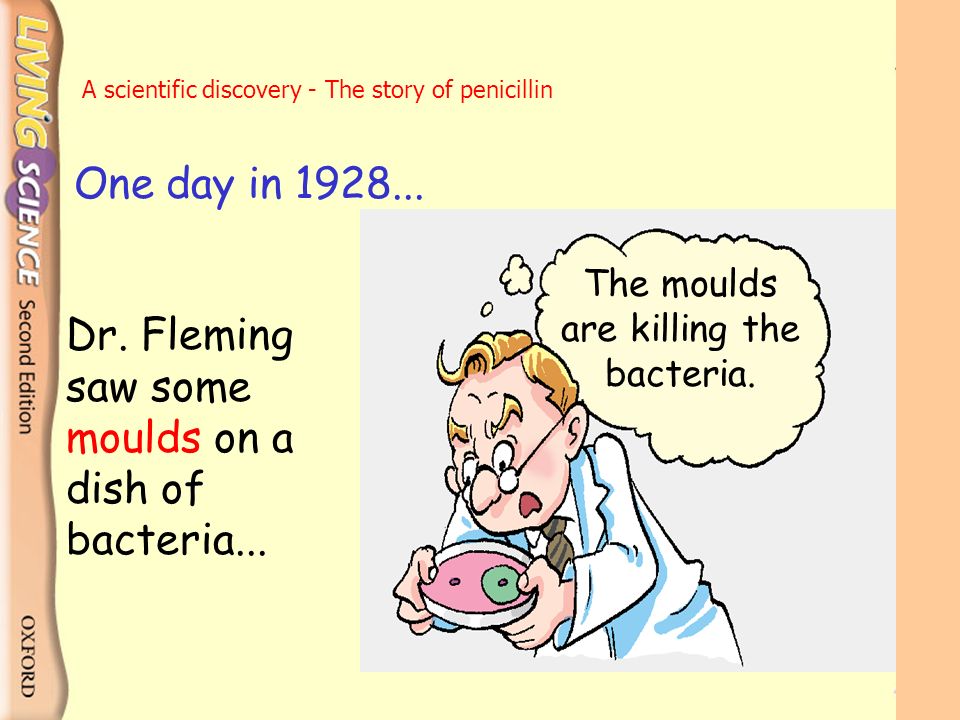 2. Researching rare disorders
3. Solving ethical constraints
Case reporting can be valuable when ethical constraints prohibit experimental research.
 Examples:
 Side effects of accidental extravasation of cytotoxic drugs. 
Physical restraint is sometimes associated with sudden, unexpected death. 
Case reports and case series are “natural experiments” and might be the only evidence available for guiding clinical practice in such cases.
4. In-depth narrative case studies
Case reporting can be a way of presenting research at in-depth understanding of human phenomena, especially in the field of psychology and psychiatry. Sigmund Freud’s case studies are relevant examples. 
5. Educational value
Case report presents day-to-day clinical practice, clinicians’ diagnostic reasoning, disease management, and follow-up.
6. Expenses
The cost of doing a case report is low compared to planned, formal studies. Most often the necessary work is probably done in the clinical setting without specific funding. Larger studies (RCTs) will usually need an academic setting.
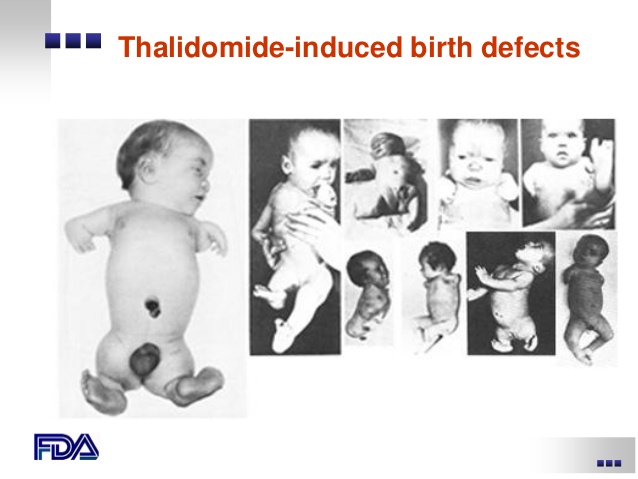 7. Clinical practice can be changed
Case reporting can lead to or contribute to a change in clinical practice. A drug might be withdrawn from the market. Or a relabeling might change the attitude to and treatment of a condition. 
Story: A letter to the editor. The first concern from the medical community about the devastating side effect of thalidomide, i.e. the congenital abnormalities, appeared as a letter to the editor in the Lancet in 1961 . Soon thereafter, several case reports and case series reports were published in various journals. Case reporting has helped in drug safety surveillance and the drug was banned.
Story: (the shell shock syndrome) was labeled and described thoroughly in several articles in the Lancet, the first of them appearing in February 1915.
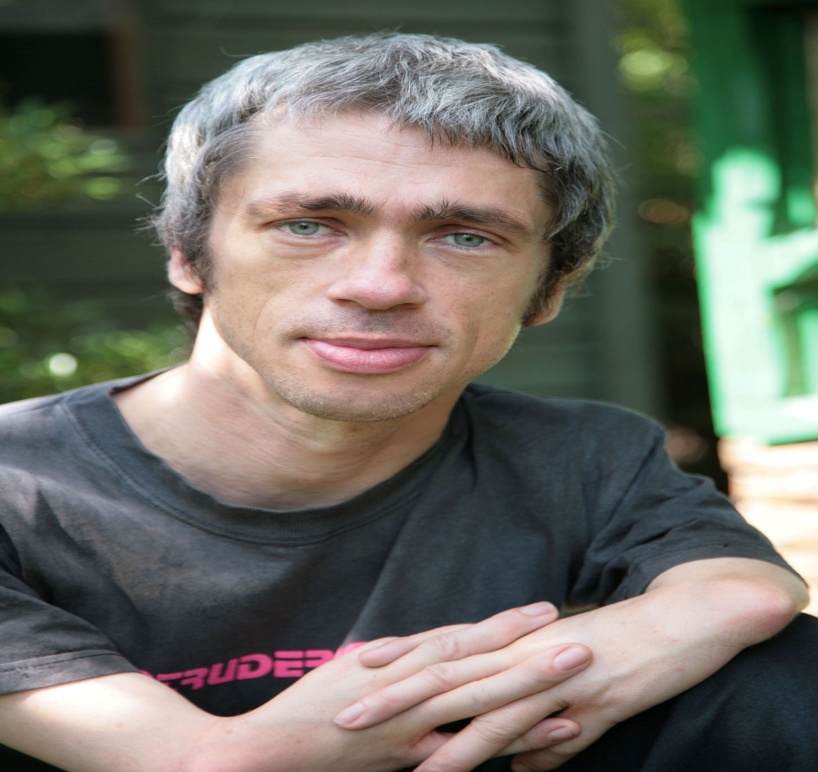 Mat Fraser
8. Exercise for  beginner researchers
The case report format is well suited for young doctors not yet trained as researchers. It can be an opportunity for a first exercise in authoring an article and a preparation for a scientific career.
9. Communication between the clinical and academic fields
Articles authored by clinicians can promote communication between practicing clinicians and academic researchers. Observations published can generate ideas and be a trigger for further studies. For instance, a case series consisting of several similar cases in a short period can make up the case-group for a case–control study . Clinicians could do the observation and publish the case series while the case–control study could be left to the academics.
10. Studying the history of medicine
The case reports from past eras are a rich resource for researching and understanding medical history . A close study of old case reports can provide valuable information about how medicine has been practiced through the centuries.
Case series
In a case series, the researcher may describe a set of patients that they have seen who show similar symptoms or outcomes. Or, the researcher might have searched for similar cases in the literature to try and identify the issue. 
Case series are useful in identifying epidemics. For example, the presence of AIDS in North America was identified by the report of a cluster of homosexual men in Los Angeles with a similar clinical syndrome.
Weaknesses:
Weaknesses of case reports and case series are that they have no comparison (control) group,
 they cannot be tested for statistical associations,
 and they are especially prone to publication bias (especially where case reports/series describe the effectiveness of an intervention).
Cross-sectional studies (Descriptive)
Are based on a single examination of a cross-section of population at one point in time and the unit of analysis is the individual 
Collect information on the frequency and distribution of health-related exposures
or outcomes in a defined population like a “snapshot in time” of the characteristics
of a group of individuals.
 There is no follow-up period 
 Prevalence studies
 Results can be projected on the whole population provided the sampling has been done randomly. 
 A series of cross sectional studies done at several points in time is known as serial survey design. 
 Cross sectional studies are relatively fast and inexpensive and form only design to give prevalence of disease
Examples: 
Measure the point or period prevalence of the outcome or exposure
– e.g. prevalence of depression (outcome)
– e.g. prevalence of smoking (exposure)

The prevalence of retinal complications among T2DM patients.
 What proportion of persons served by a public health clinic over a year have hypertension.
Cross-sectional study advantages
 Can be used to study several associations at once 
Can be conducted over a short period of time 
Produce prevalence data
 Disadvantages
Unable to establish sequence of events
 Not feasible to use these studies to investigate rare conditions (Wilson’s disease, 1-4 cases per 100,000) 
Potentially influenced by response bias.
Prevalence
– Point prevalence
– Period prevalence
Point prevalence
Point prevalence
Is a proportion (dimensionless i.e. has no units) But useful to specify the point in time to which it refers
Period prevalence





problem of recall bias
– May not remember if an event took place
– May not remember when it took place
Longitudinal Studies:
Observations are repeated in the same population (fixed sample) over a prolonged period of time by means of follow up examinations. 
They are able to demonstrate the change over a period of time
Useful to study 
Natural history of disease and its future outcome. 
 For identifying risk factors of disease. 
For finding out incidence rate.
Example:
The longitudinal study design: We might choose to look at the change in BMI levels among women over 40 who walk daily for a period of 1  year.
THANK YOU